M. Gabriel Santiago
With Yuri Kovchegov
Phys.Rev.D 102 (2020) 1, 014022	arxiv:  2003.12650 [hep-ph]
work supported by the U.S. Department of Energy, Office of Science, Office of Nuclear Physics under Award Number DE-SC0004286
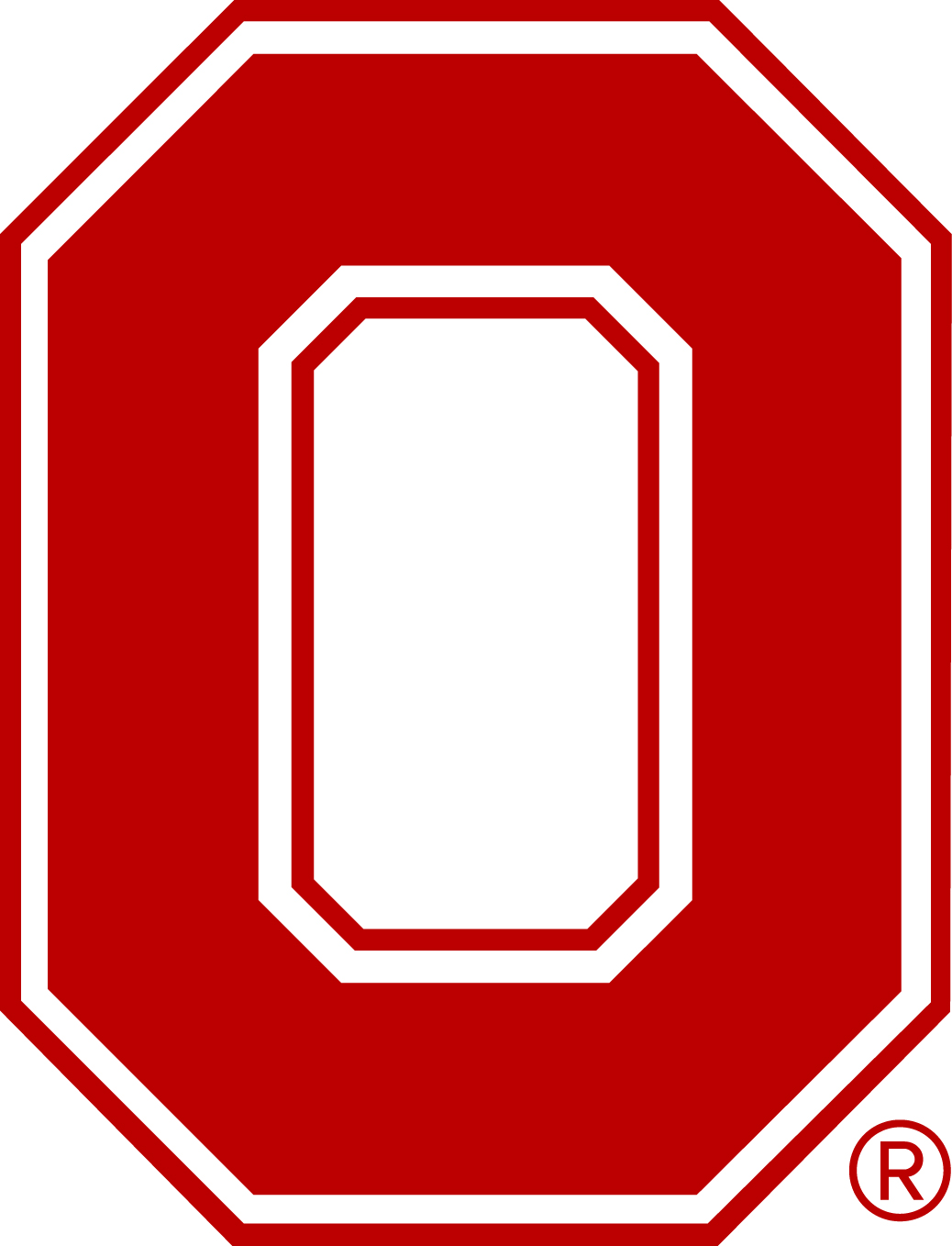 1
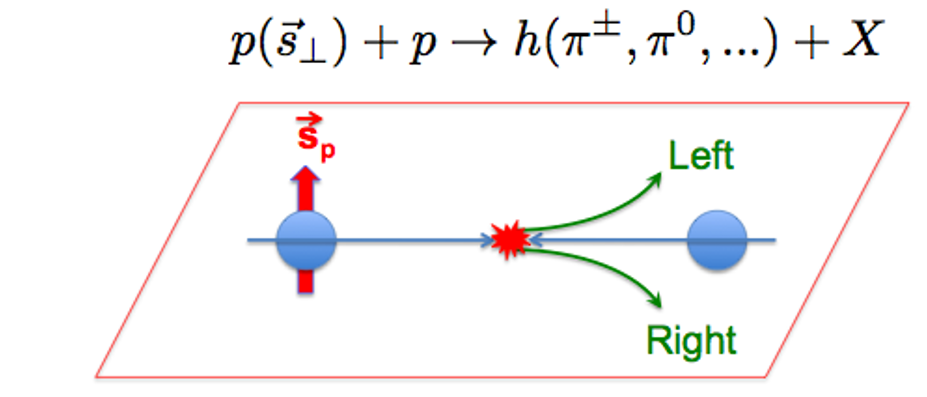 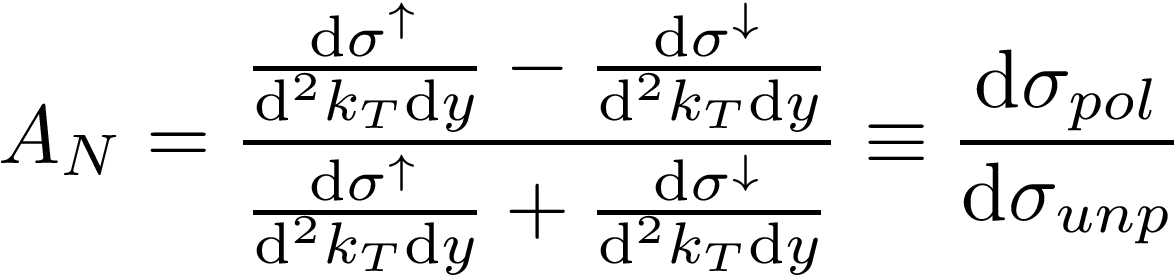 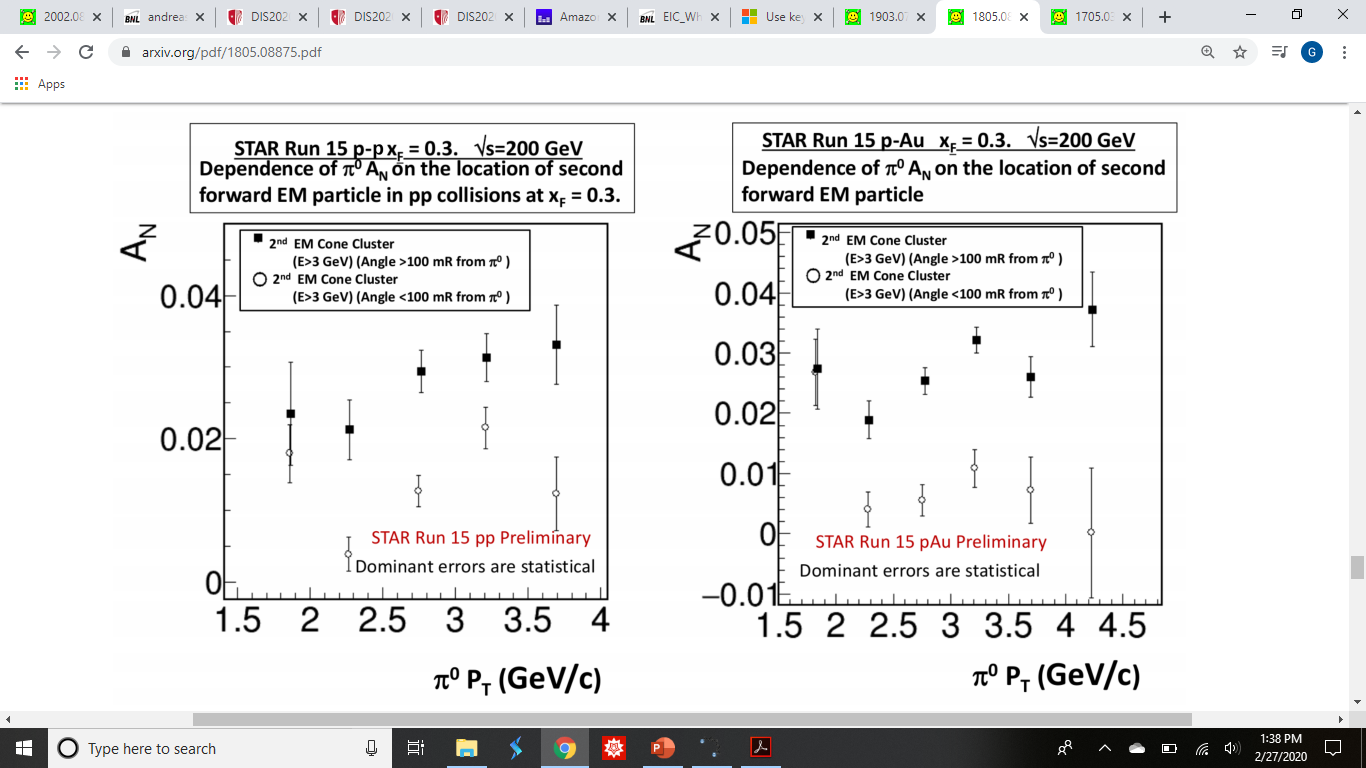 STAR, 2016
(preliminary)
2
Experimental Puzzles
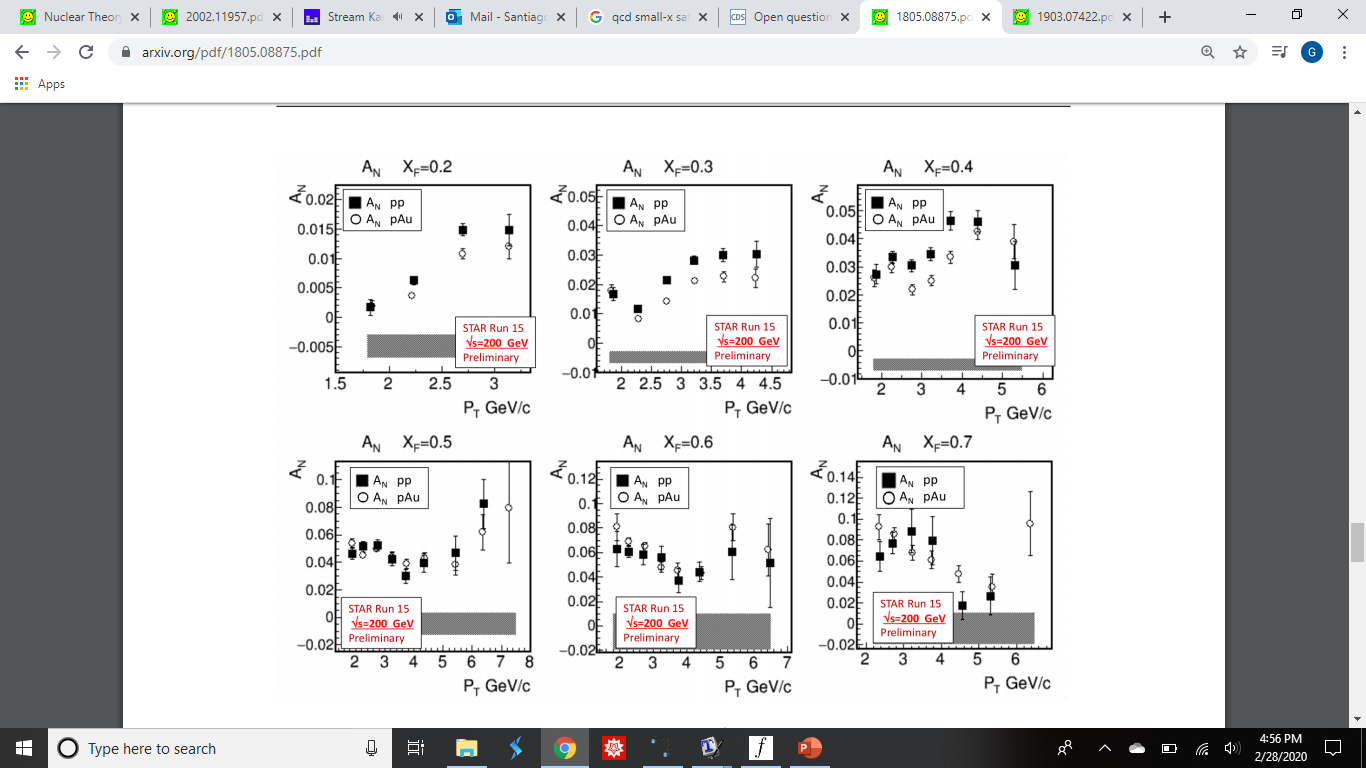 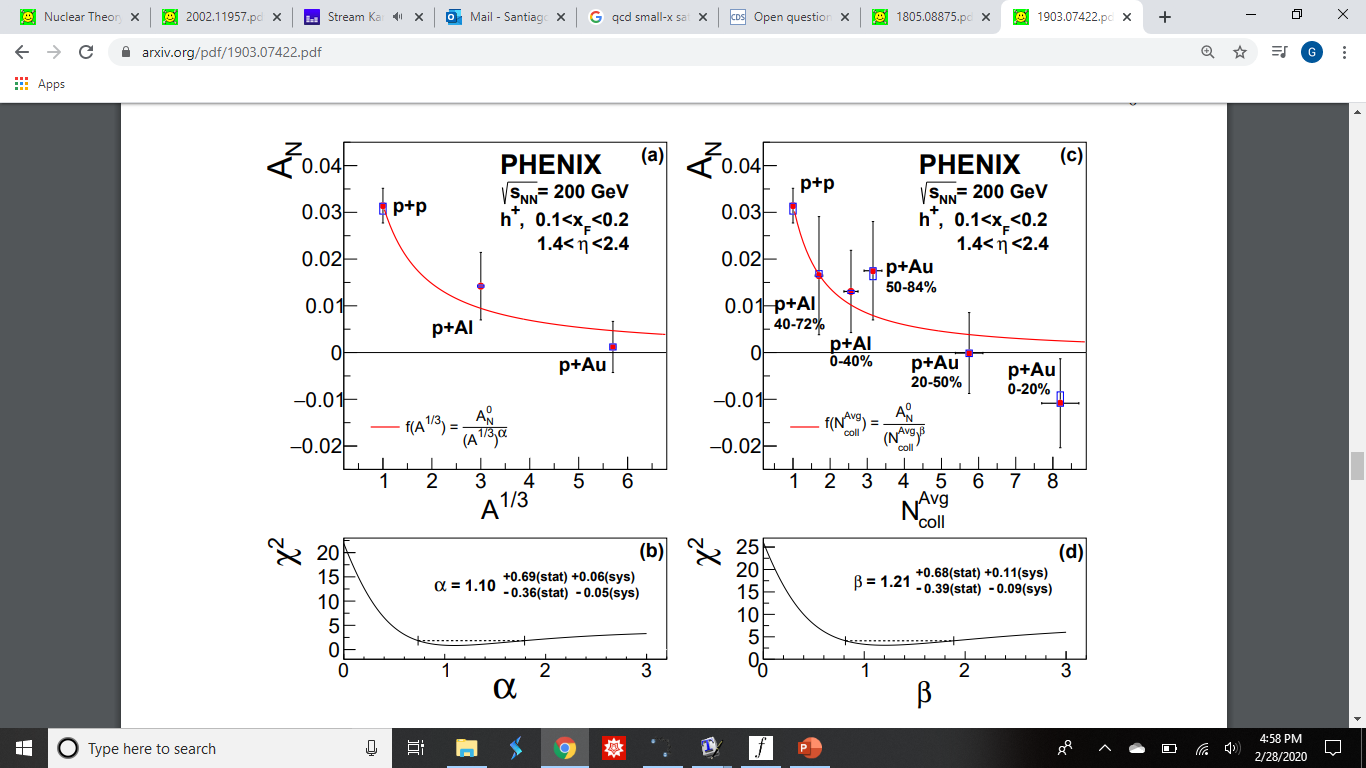 PHENIX, 2019
STAR, 2016
(preliminary)
3
Small-x Lensing Mechanism
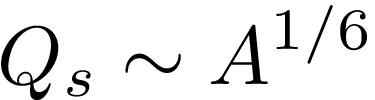 4
Small-x Lensing Mechanism
Working in the diquark model for the proton, we  can build the cross sections out of the splitting wave function for the proton and the Wilson lines for the interactions of the quark and diquark with the target
scalar diquark
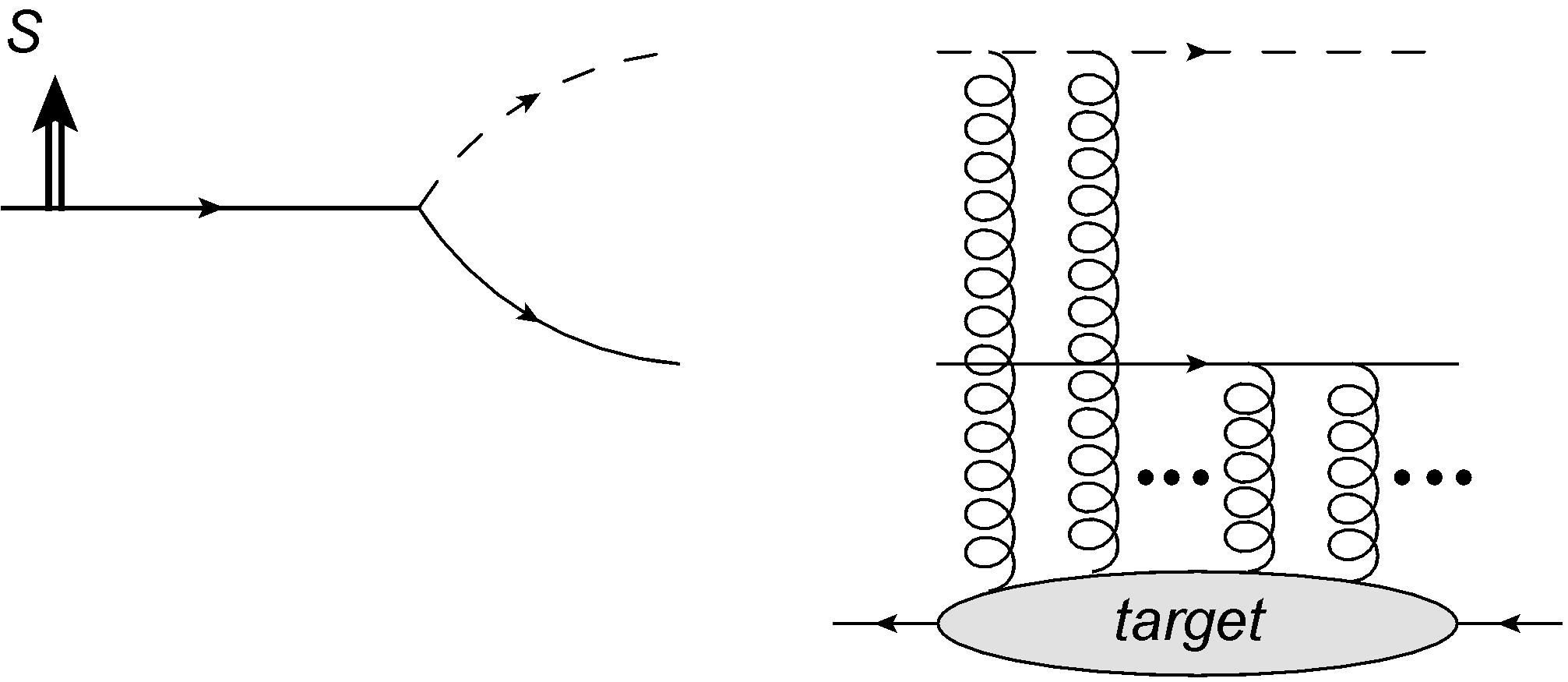 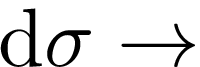 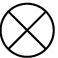 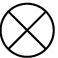 conjugate terms
proton
quark
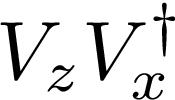 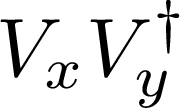 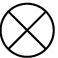 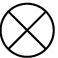 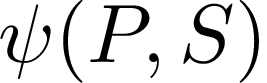 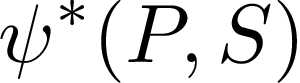 5
Small-x Lensing Mechanism
Working in the diquark model for the proton, we  can build the cross sections out of the splitting wave function for the proton and the Wilson lines for the interactions of the quark and diquark with the target
scalar diquark
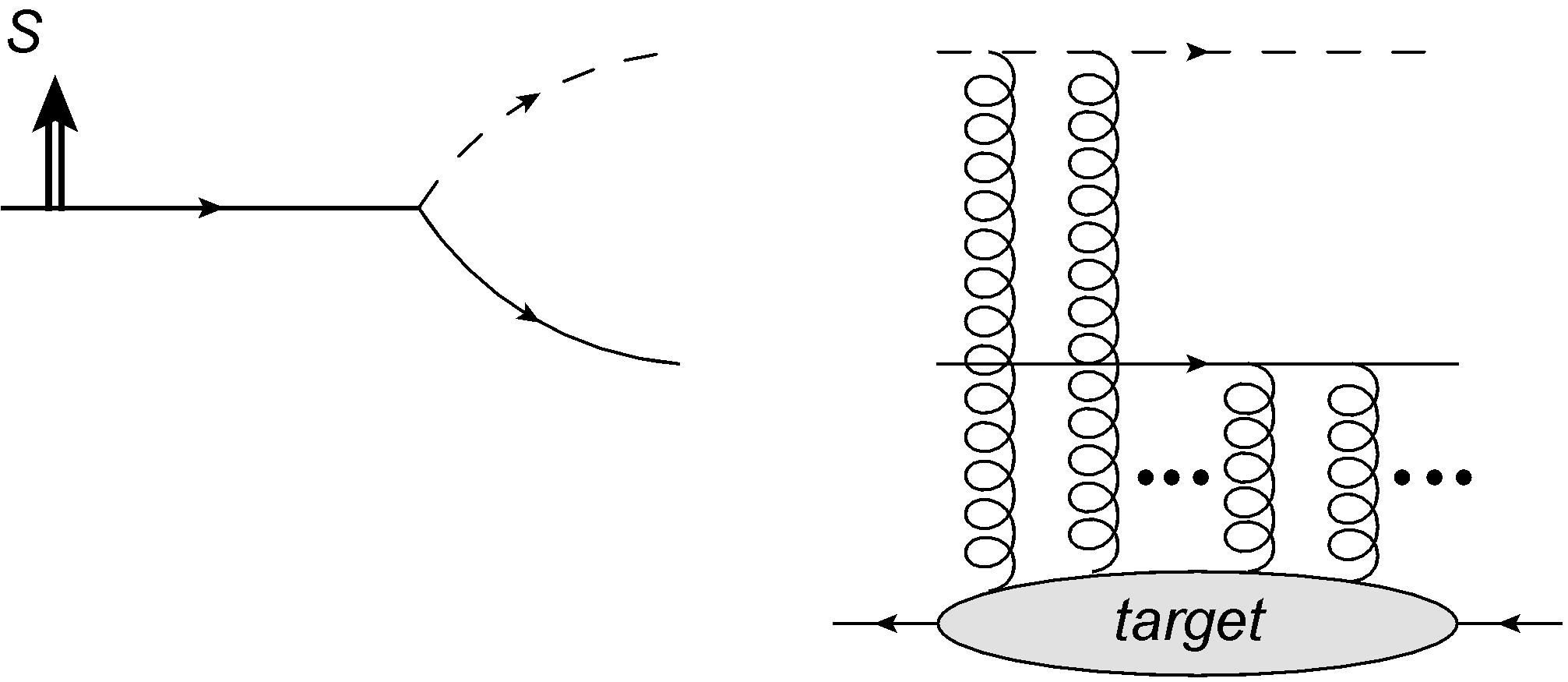 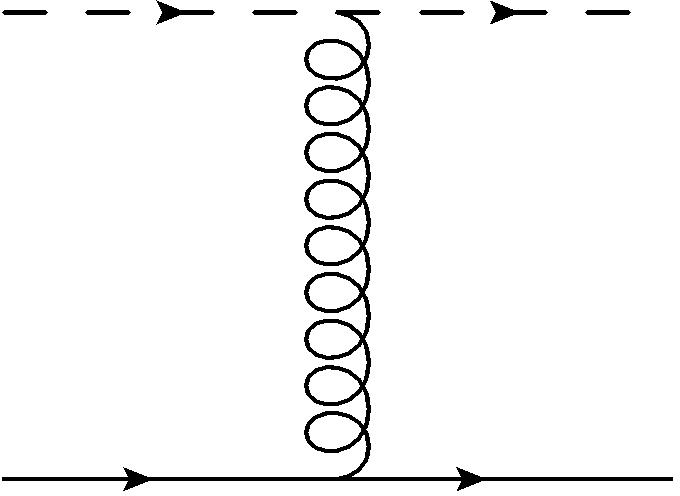 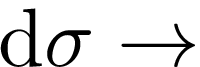 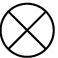 conjugate terms
without
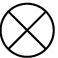 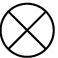 proton
quark
Final state lensing
 interaction!
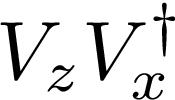 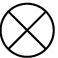 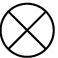 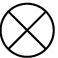 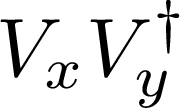 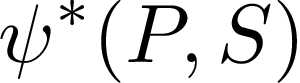 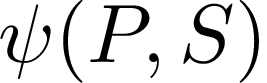 6
Phase From Final State Interaction Lensing
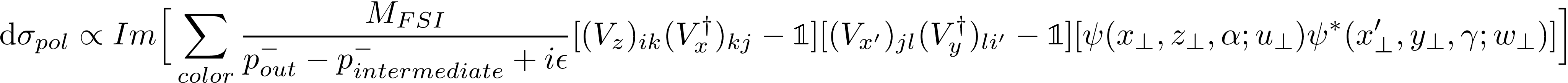 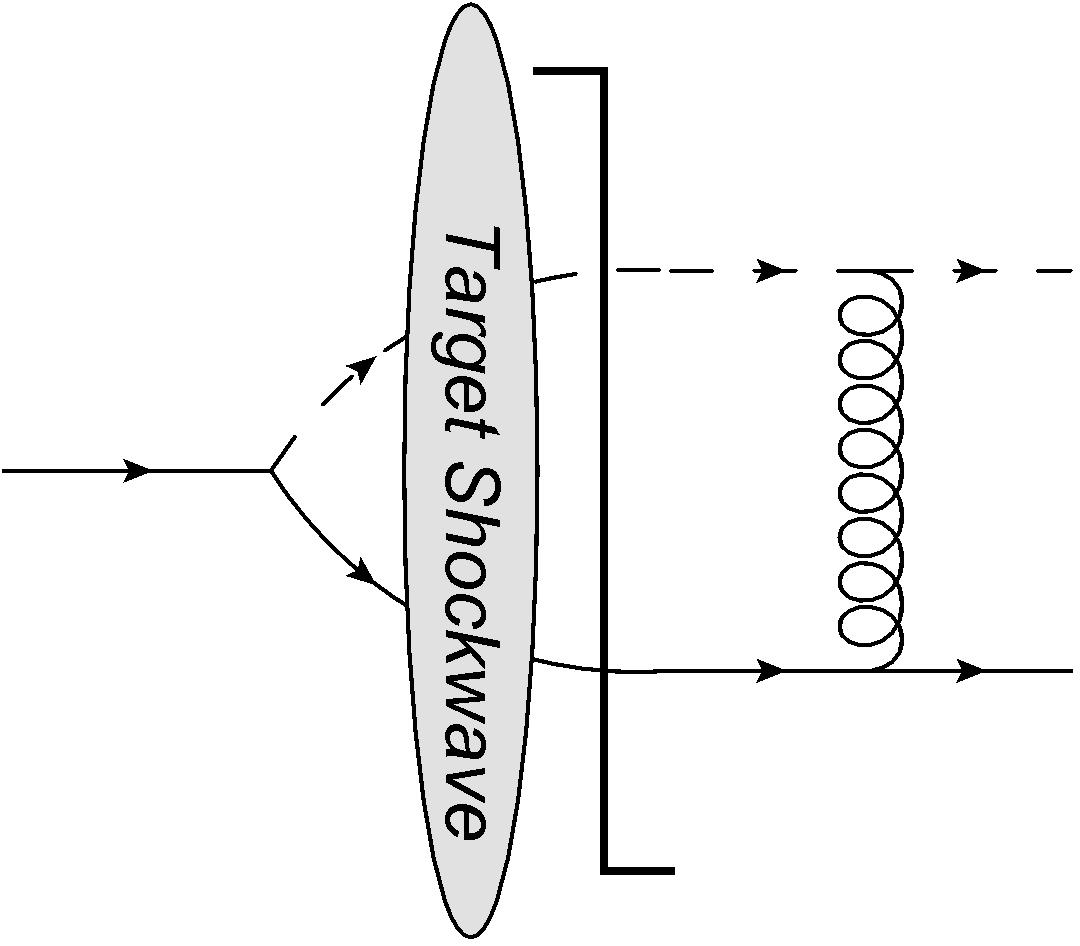 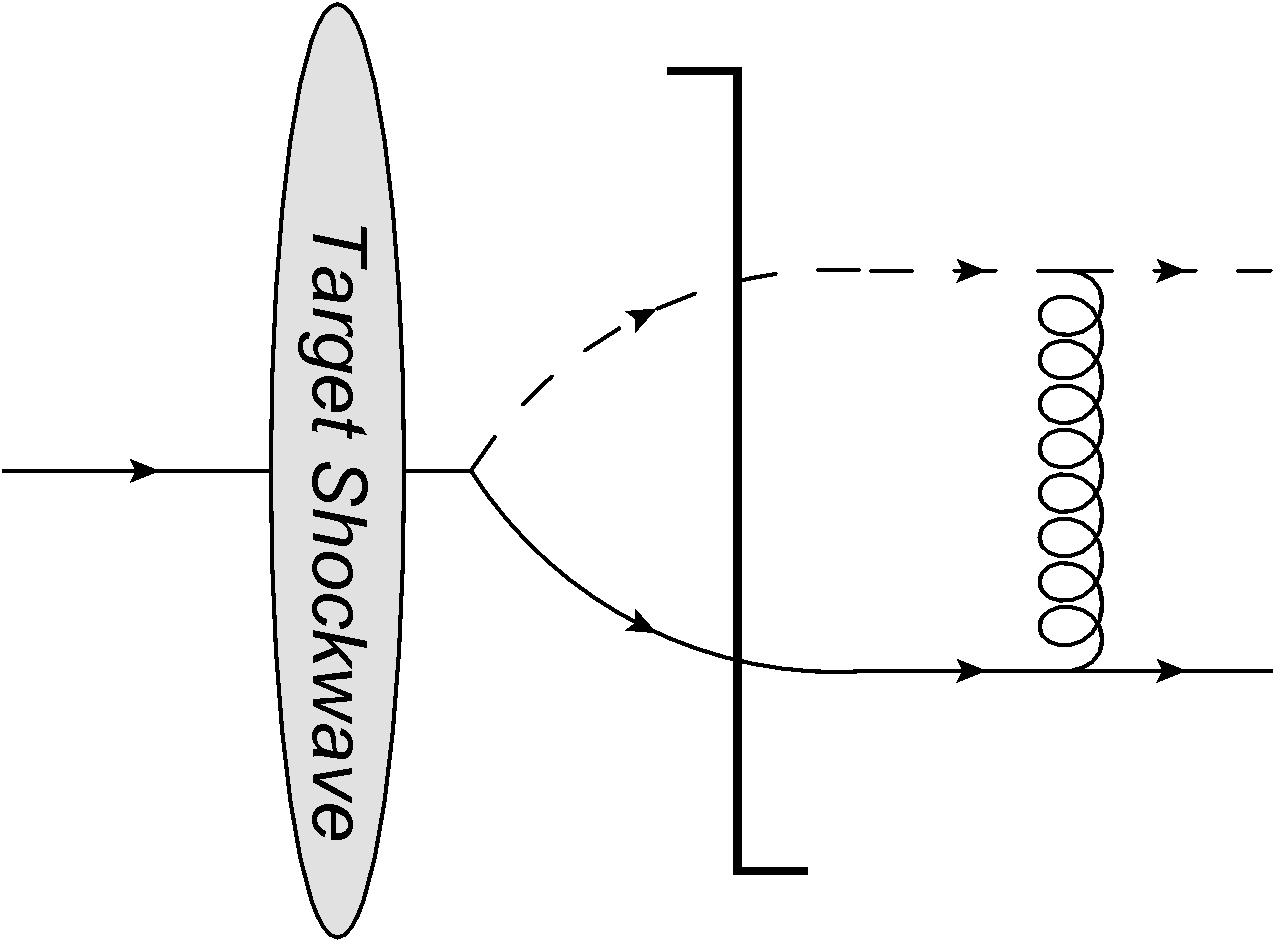 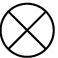 conjugate terms without
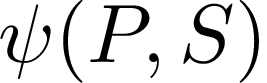 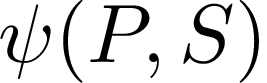 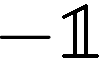 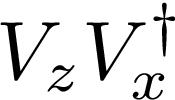 7
Polarized Cross Section
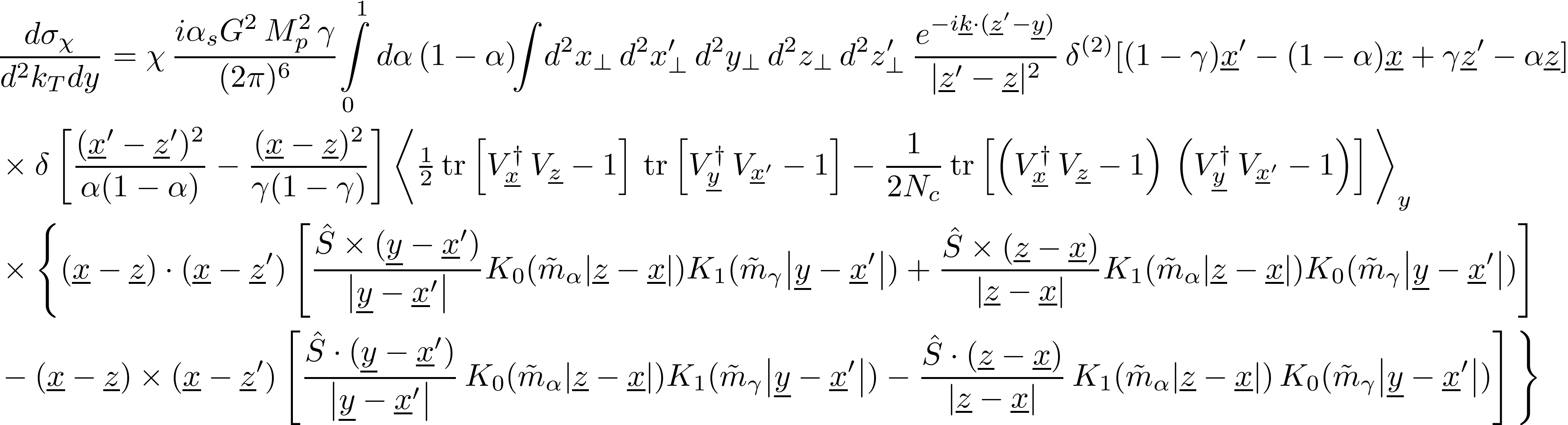 8
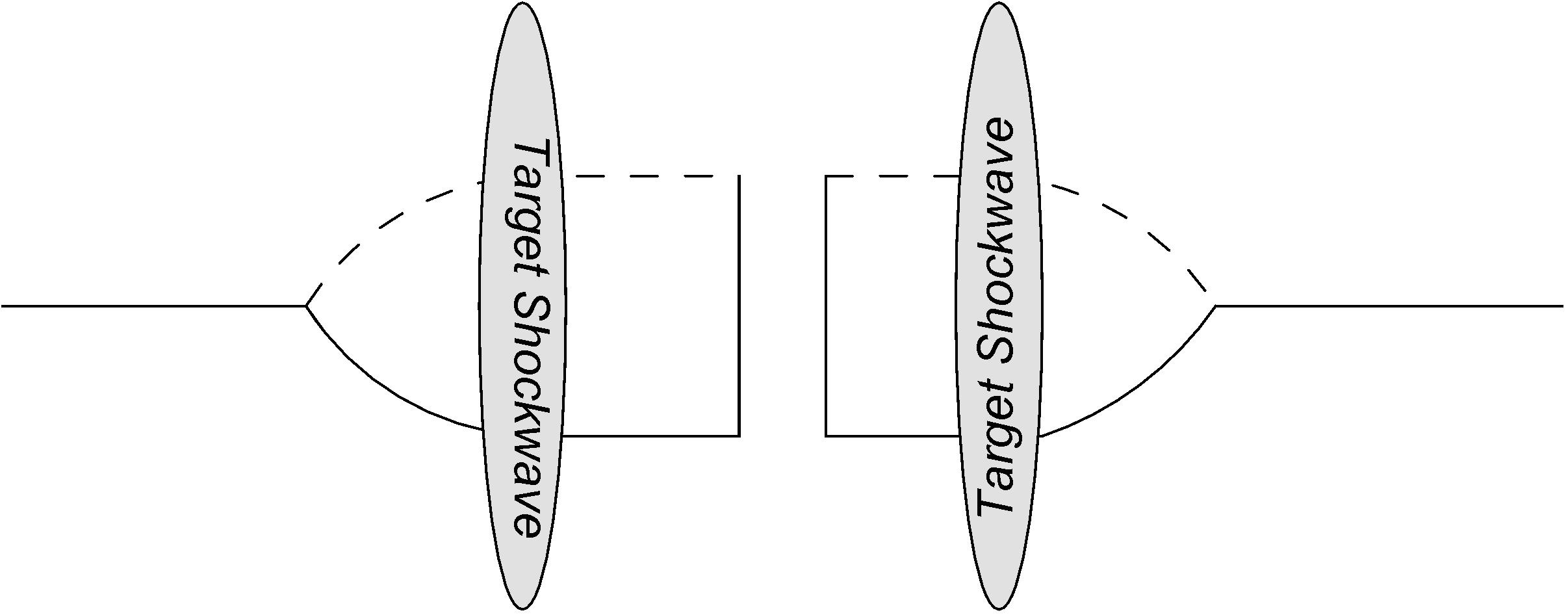 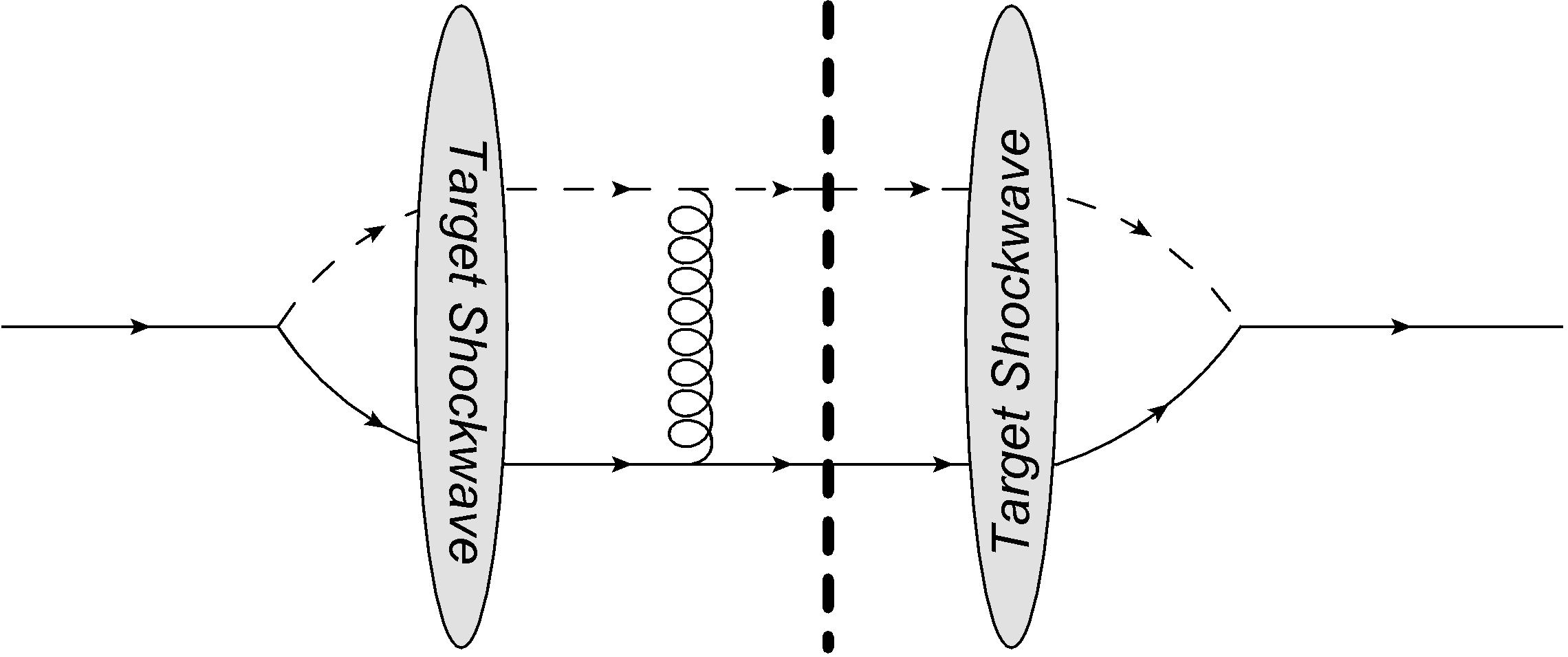 Product of elastic scattering processes!
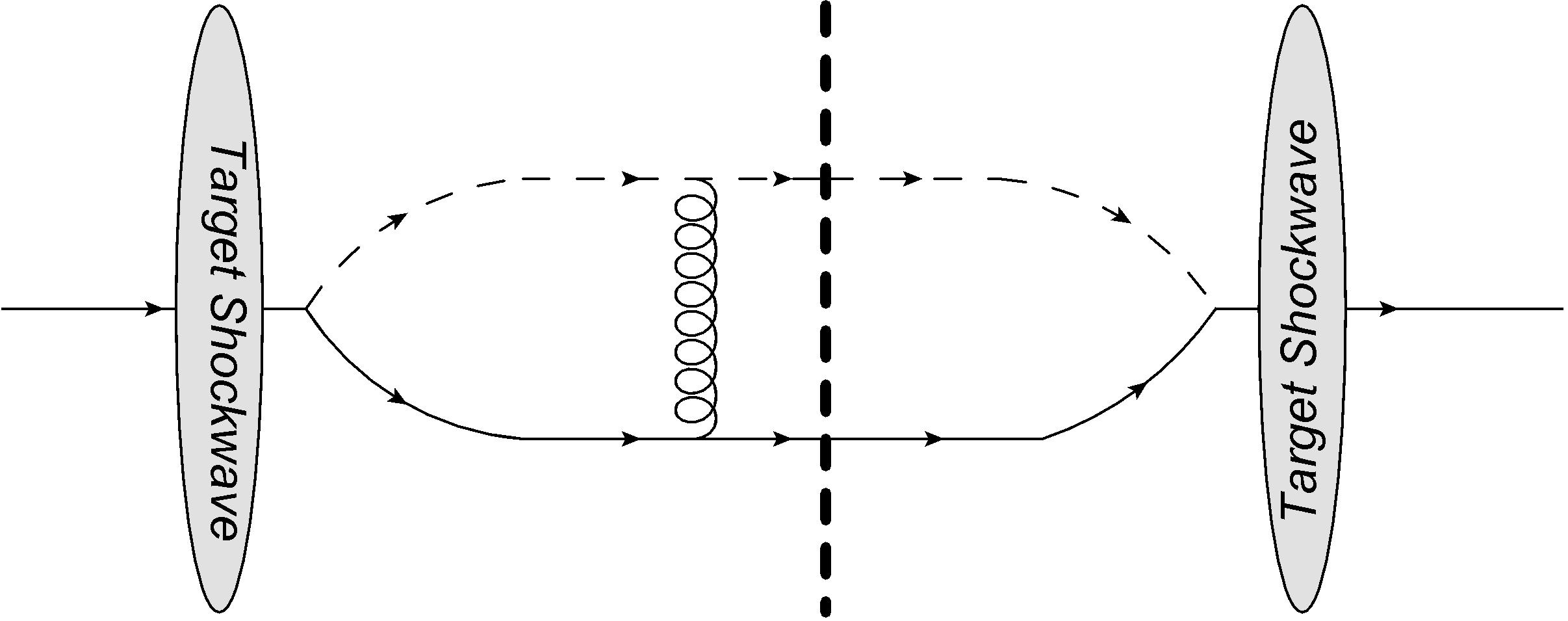 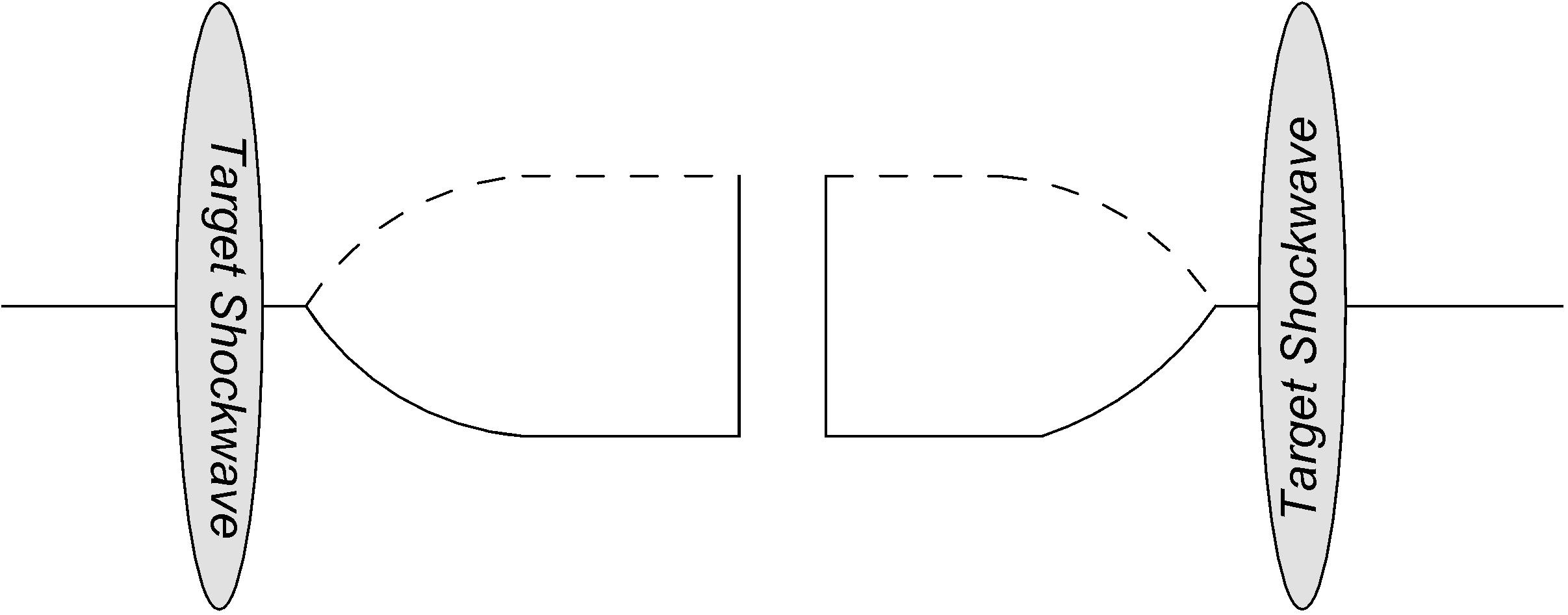 9
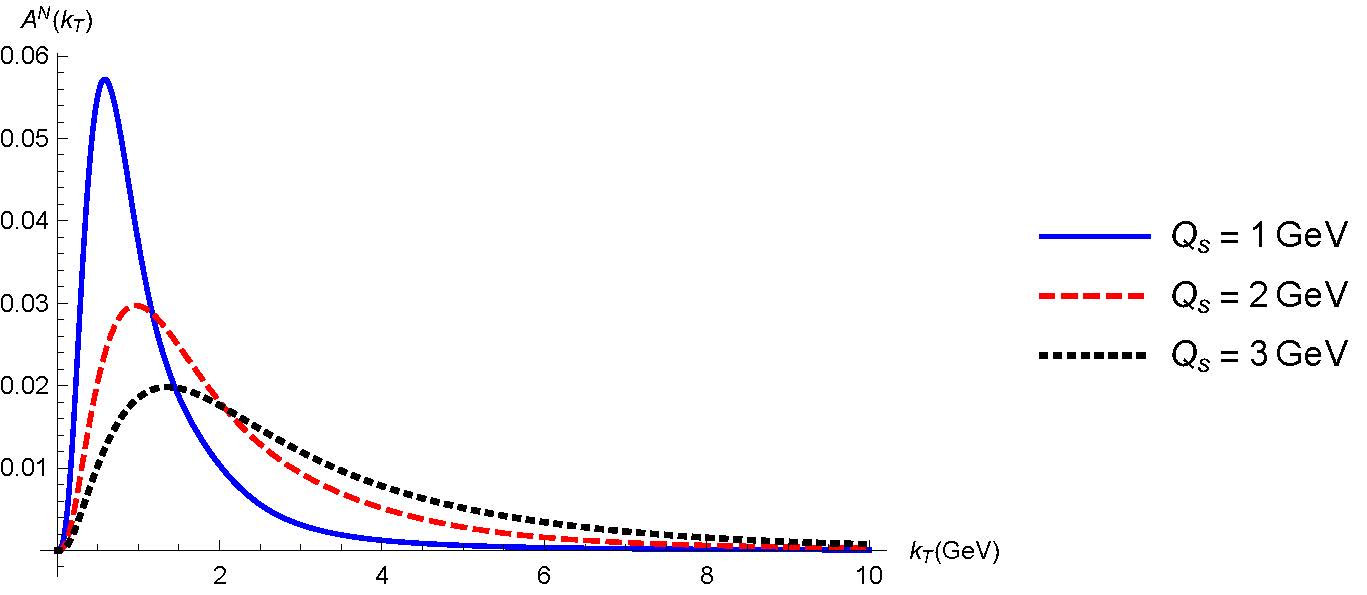 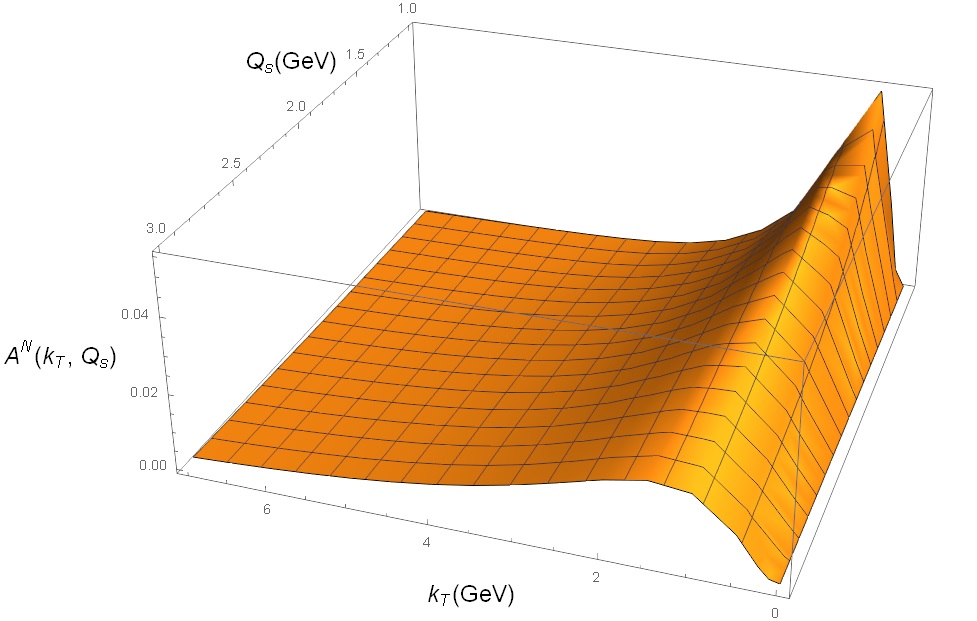 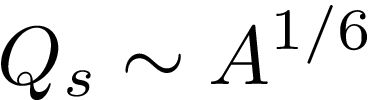 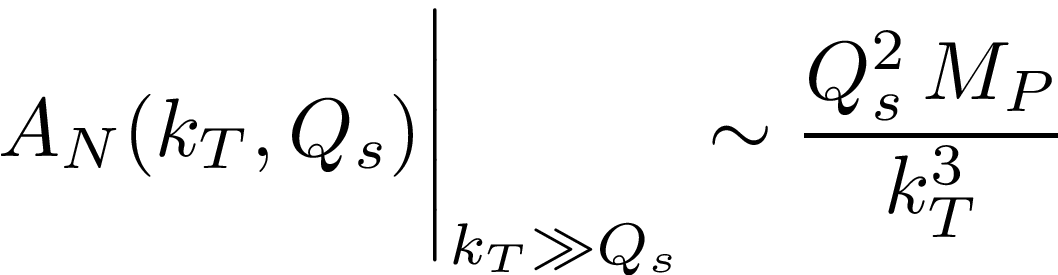 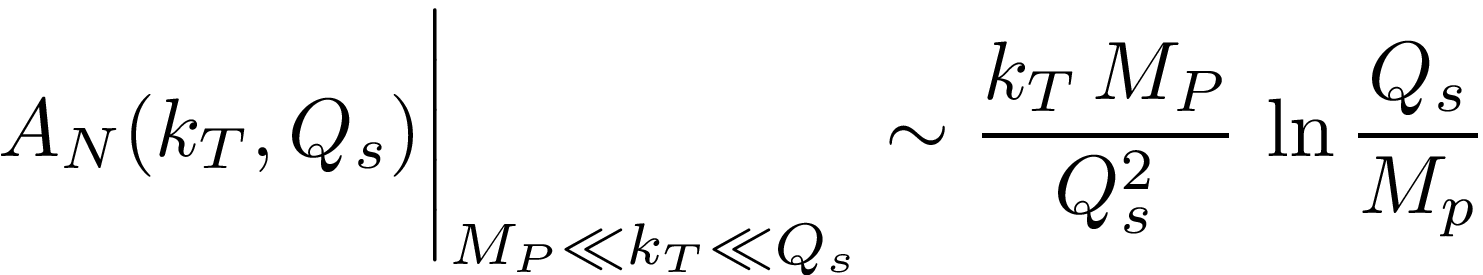 10
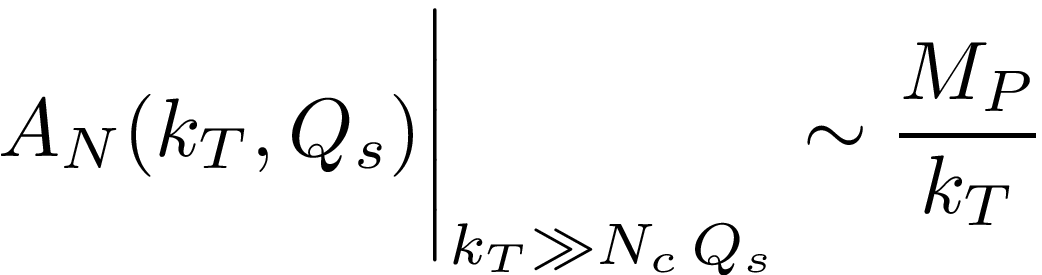 11
Outlook
12
References
C. Dilks (STAR), Proceedings, 24th International Workshop on Deep-Inelastic Scattering and Related Subjects (DIS 2016): Hamburg, Germany, April 11-15, 2016, PoS DIS2016, 212 (2016), arXiv:1805.08875 [hep-ex].
C. Aidala et al. (PHENIX), Phys. Rev. Lett. 123, 122001 (2019), arXiv:1903.07422 [hep-ex].
Y. V. Kovchegov and M. D. Sievert, Phys.Rev. D86, 034028 (2012), arXiv:1201.5890 [hep-ph].
S. Beni´c and Y. Hatta, Phys. Rev. D99, 094012 (2019), arXiv:1811.10589 [hep-ph].
S. J. Brodsky, D. S. Hwang, and I. Schmidt, Phys.Lett. B530, 99 (2002), arXiv:hep-ph/0201296 [hep-ph]
13
Thank You
14
Outline
15
Lensing Mechanism for STSA
Brodsky et al demonstrated perturbative generation of asymmetry
Final state interactions distort parton distributions in SIDIS, initial state interactions in Drell-Yann







Phase comes from interference terms in the perturbative expansion
SIDIS
Drell-Yann
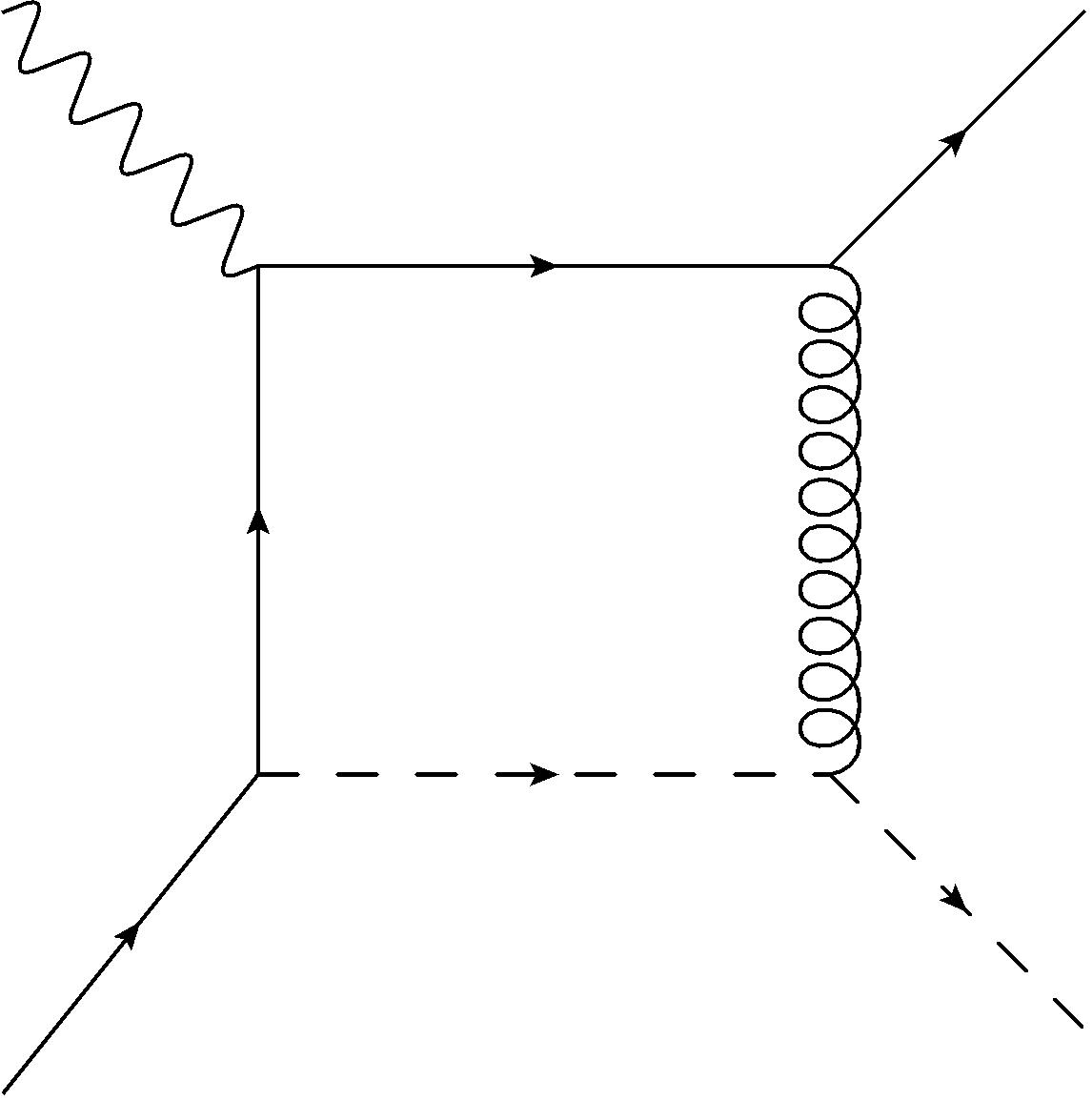 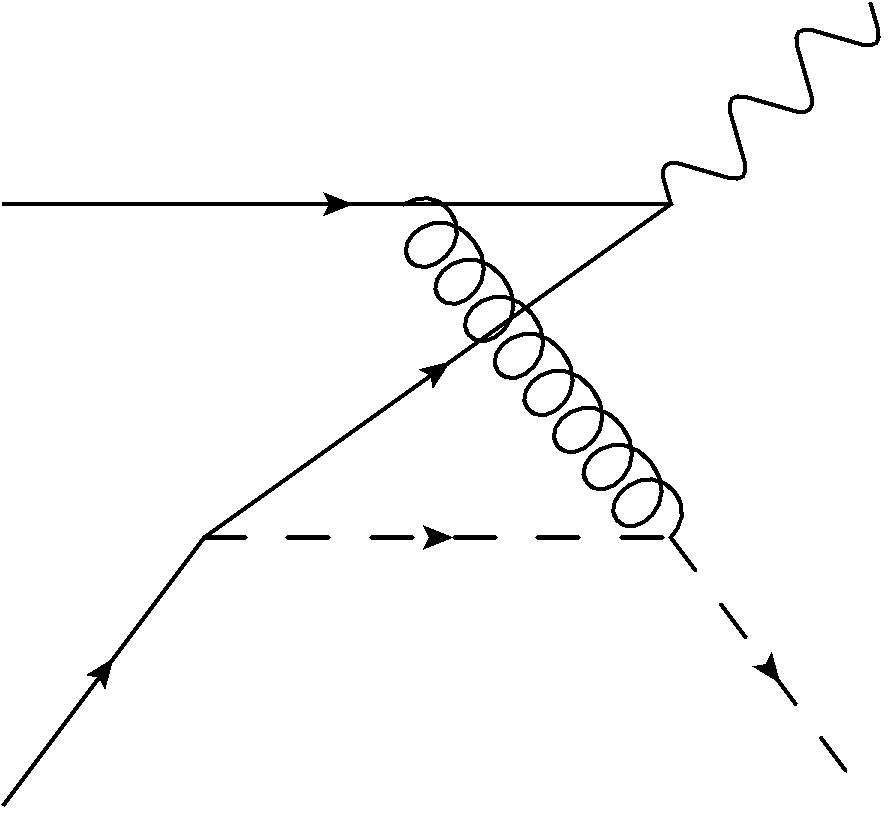 C
D
Proton splits into color singlet 
→ attractive potential
Interacting color octets
→  repulsive potential
C
C
-C
-C
C
16
Generating The Phase
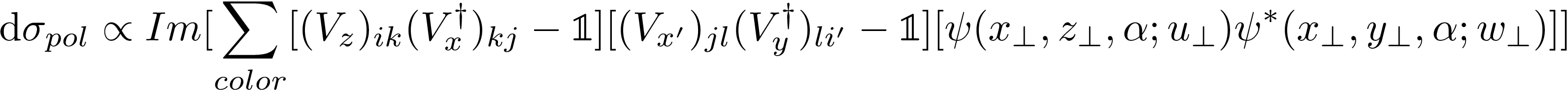 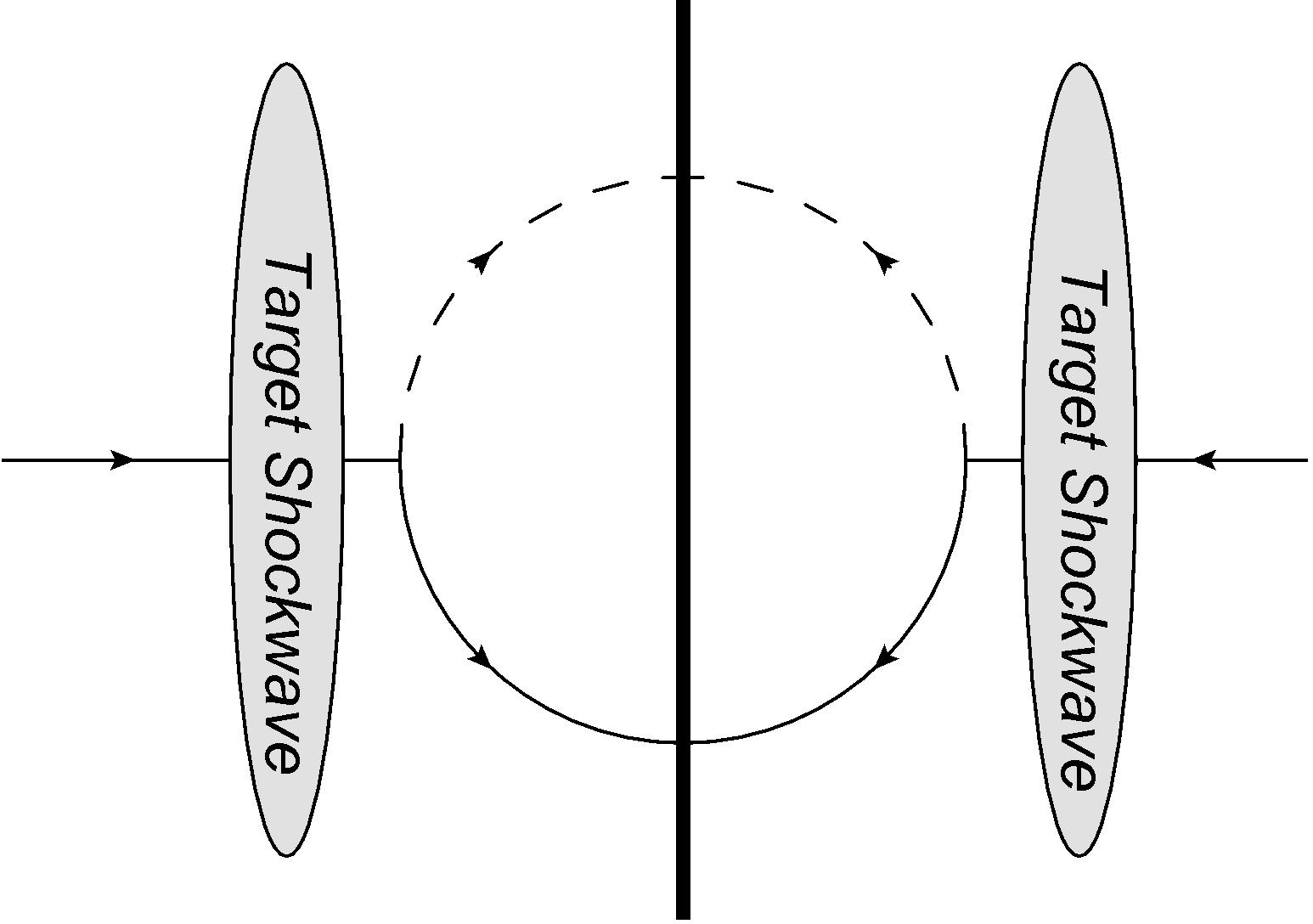 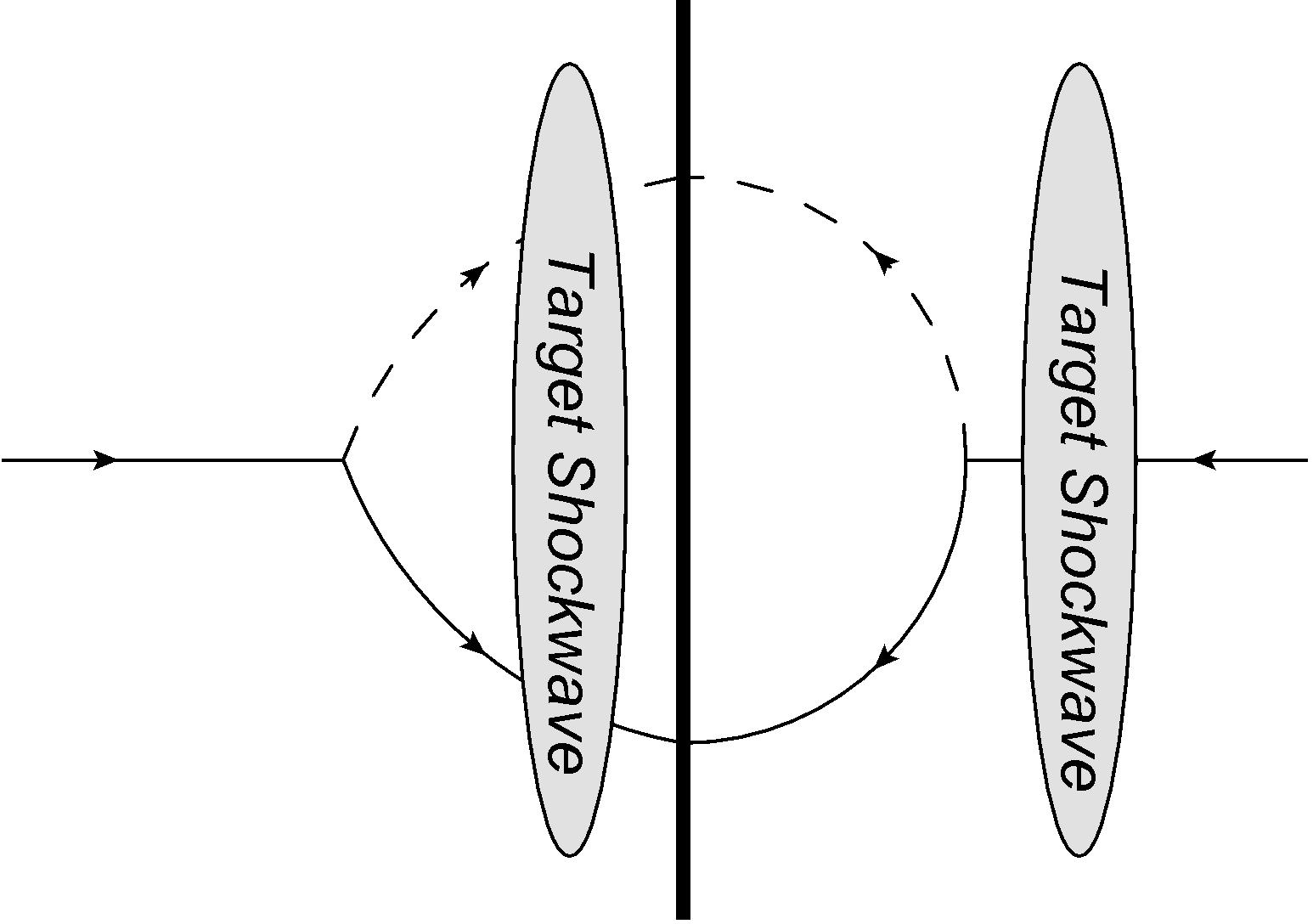 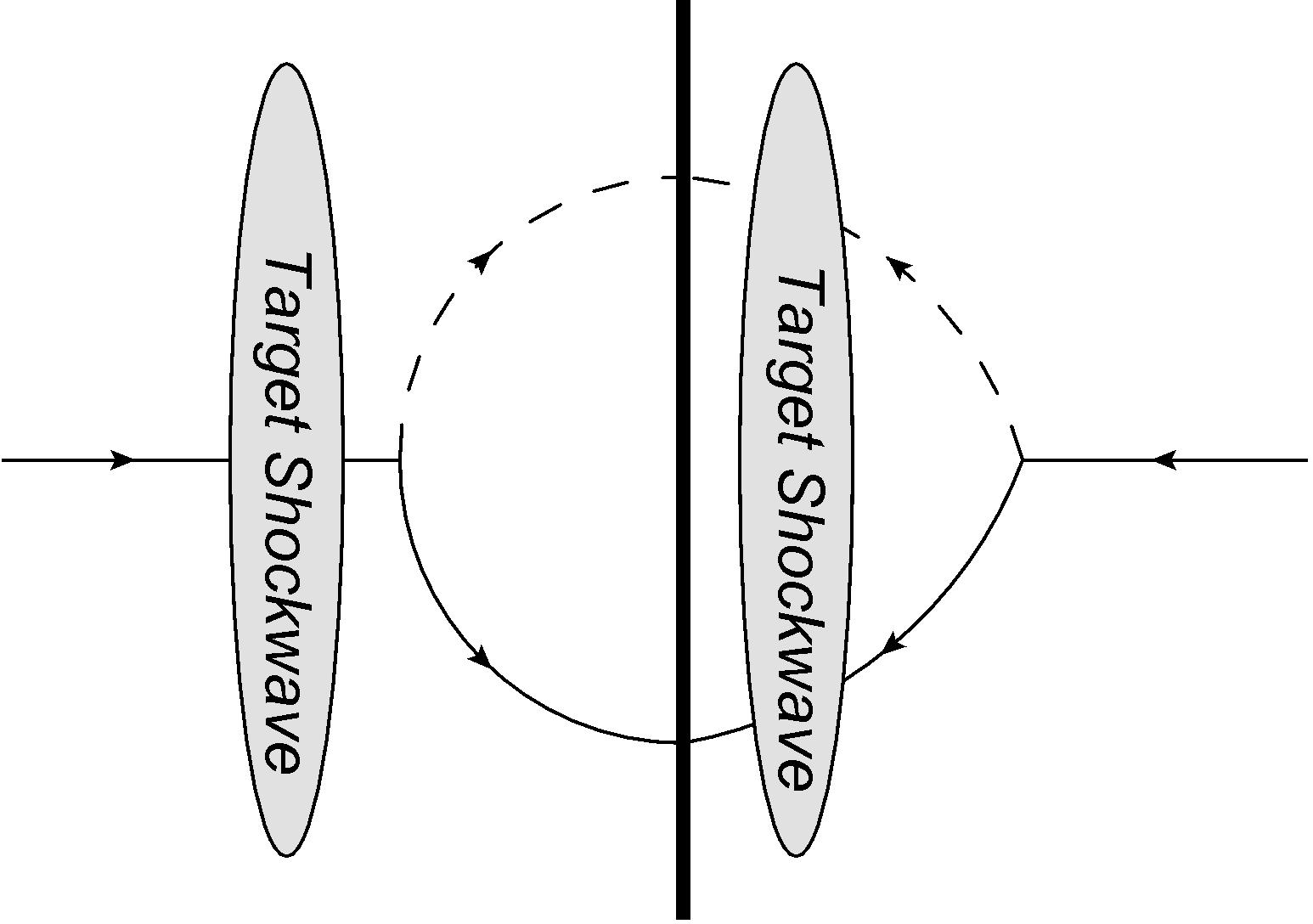 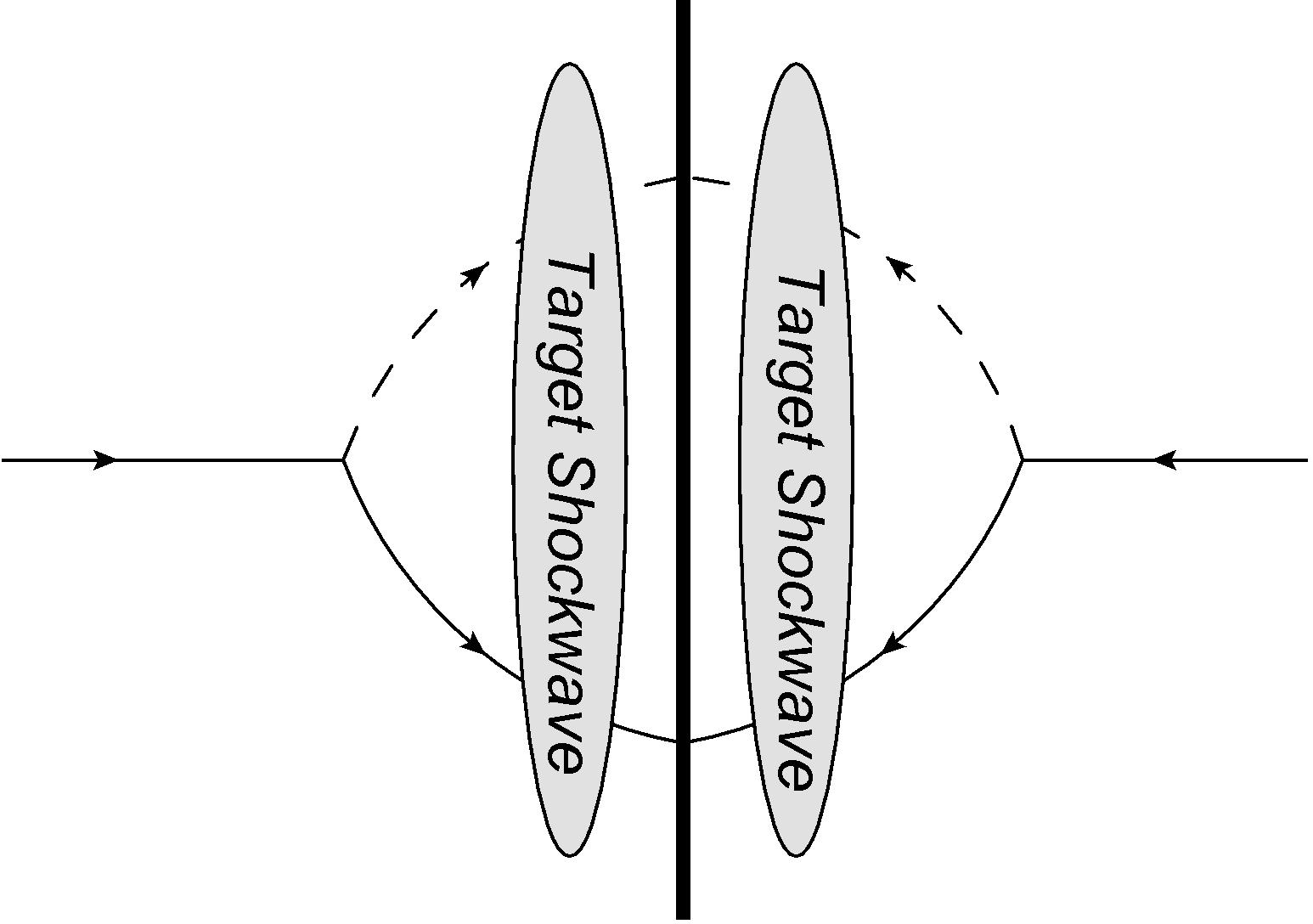 17
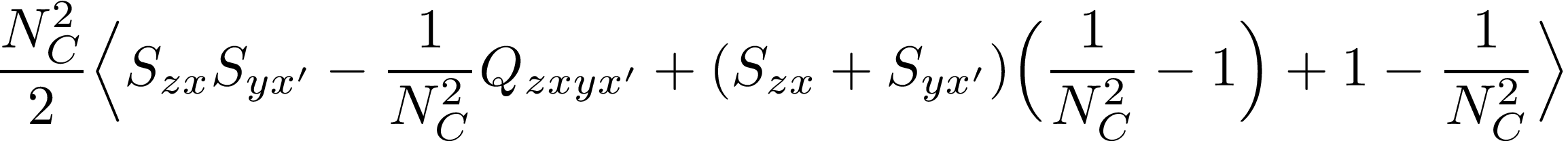 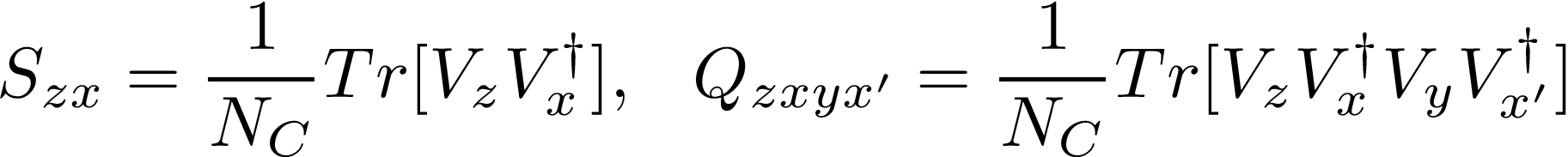 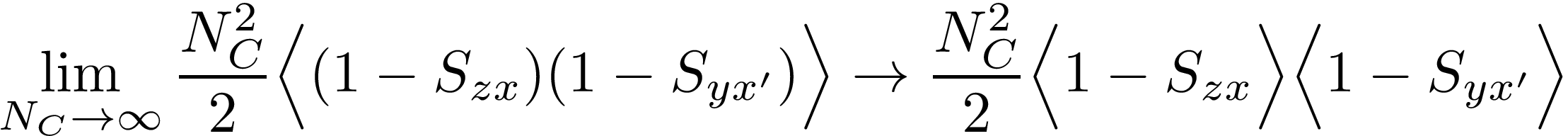 Elastic process!
18